Правительство Российской ФедерацииНациональный исследовательский университет «Высшая школа экономики» ПРОБЛЕМА СТЫКА, ИЛИ НА СТЫКЕ ПРОБЛЕМ? Елена Констандина, Олеся Иванова, Наталья Тюрина, Марина Трякшина, Дарья ОрешенковаРуководители: Денис Стукал, Екатерина ОрелМосква – 2011
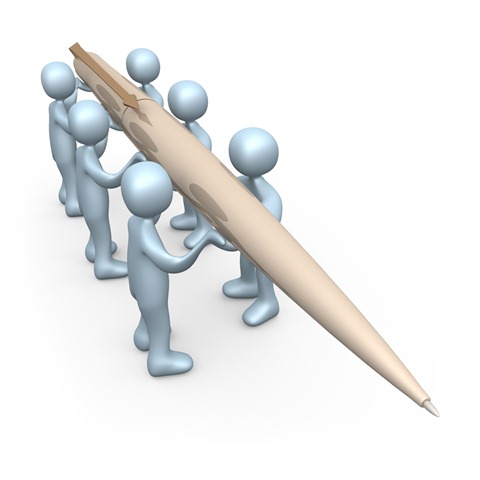 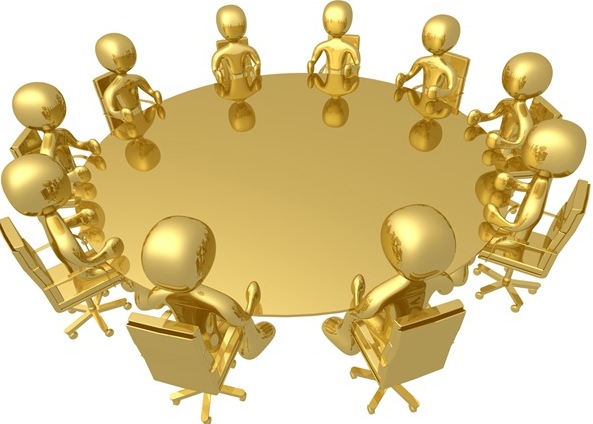 Решение проблемы
Межфакультетское 
рецензирование 
научных работ
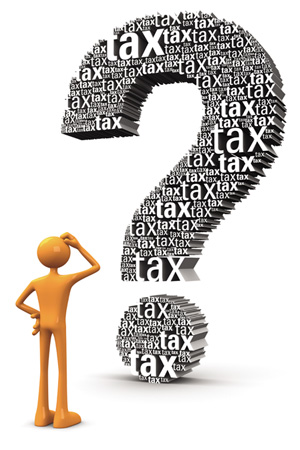 Зачем?
Повышение академической активности
Повышение межфакультетской интеграции
Преодоление сложности ориентации в смежных дисциплинах
Кто?
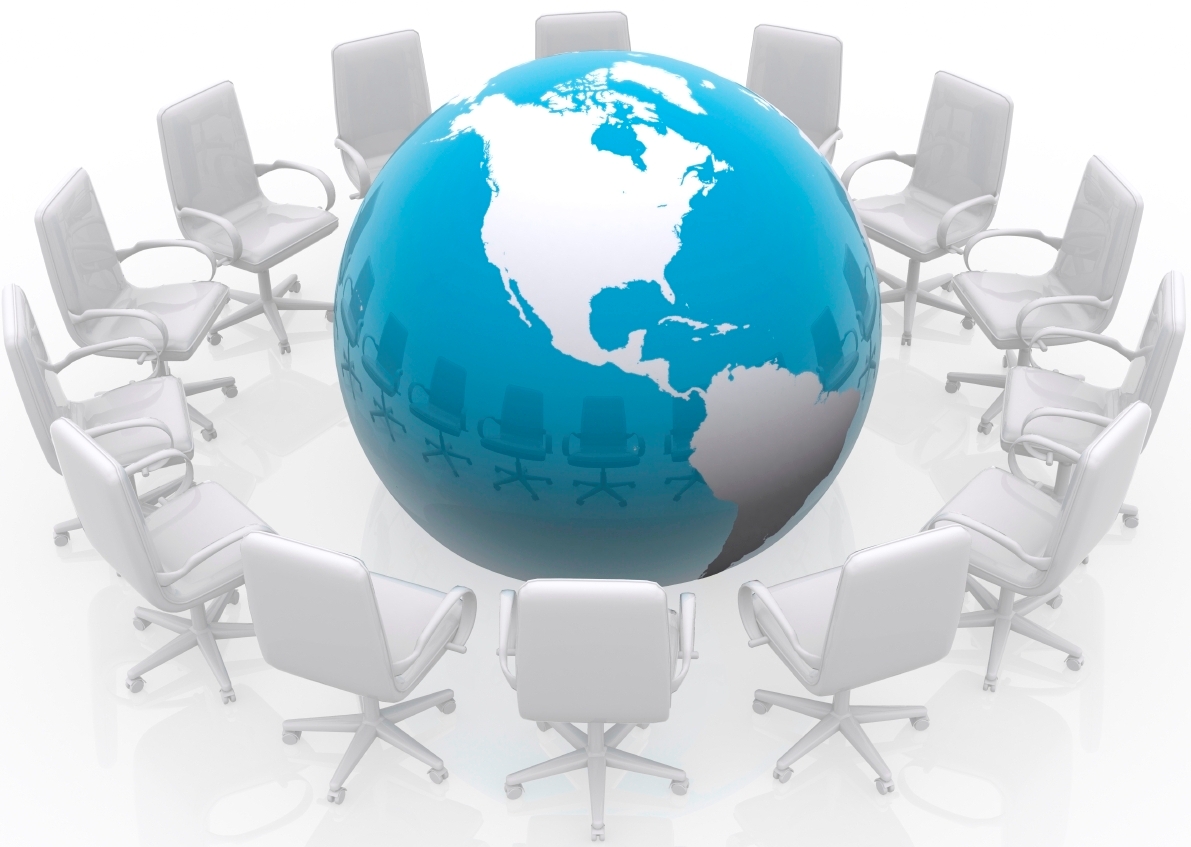 Входите ли Вы в инициативную группу?
да
нет
Эксперты
Существует ли потребность в специалисте другой области?
да
студенты
Молодые преподаватели
нет
аспиранты
Экспертная оценка, или комплексная рецензия 
(связь посредством e-mail)
Мгновенная обратная связь, или консультации и комментарии на форуме
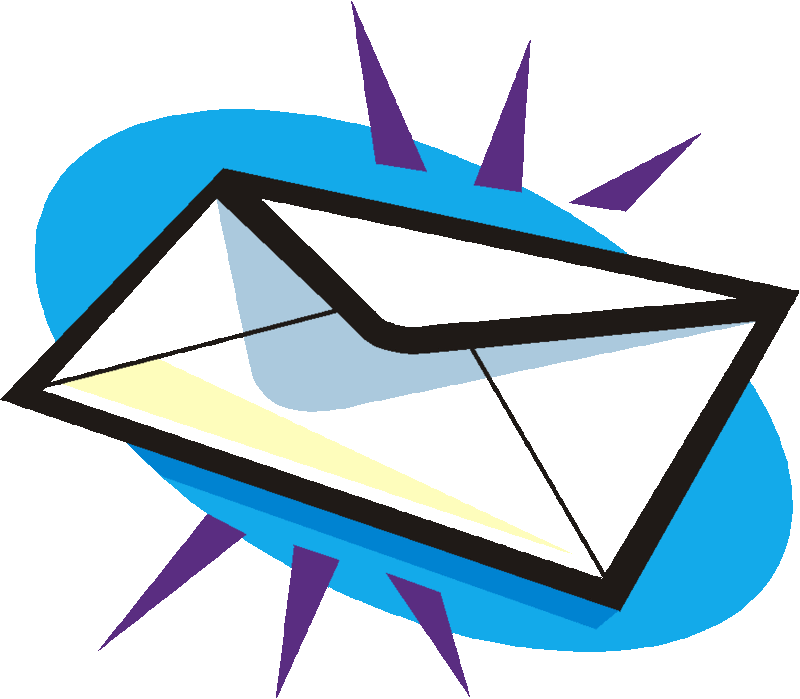 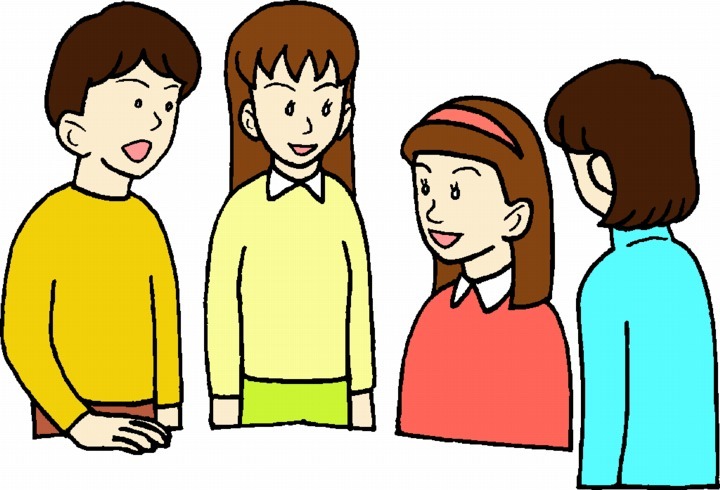 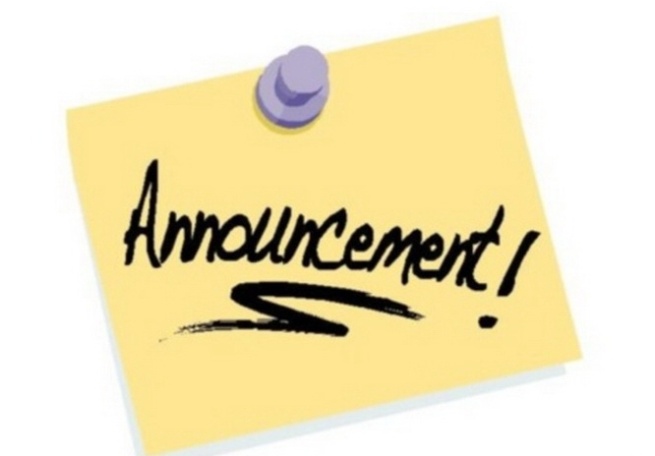 План реализации
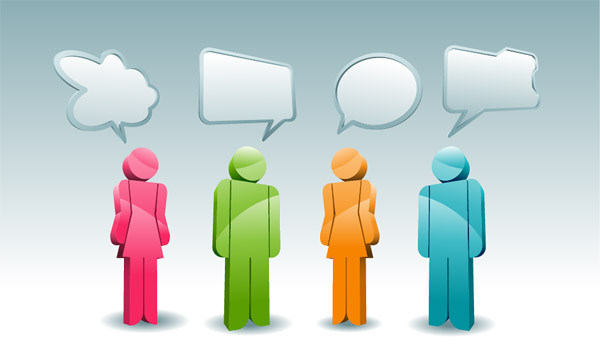 Выгоды
Для студентов:
Налаживание межфакультетских контактов
Научная работа глазами разных специалистов

Для экспертной группы:
Навыки рецензирования
Расширение научного кругозора
СПАСИБО !
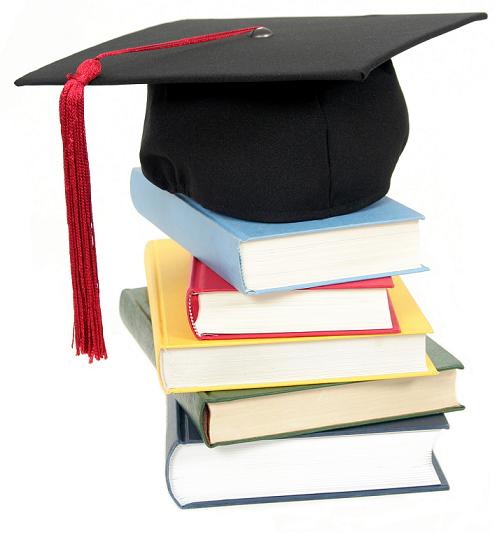